AQA
AS Level
Computer Science
Paper 2
Hardware and software
Unit 4
Hardware and software
Objectives
Define the terms hardware and software and understand the relationship between them
Explain what is meant by system software and application software
Understand the need for, and attributes of, different types of software
Understand the function of operating systems, utility programs, libraries and translators
Hardware or software?
How best could you define and distinguish between hardware and software?
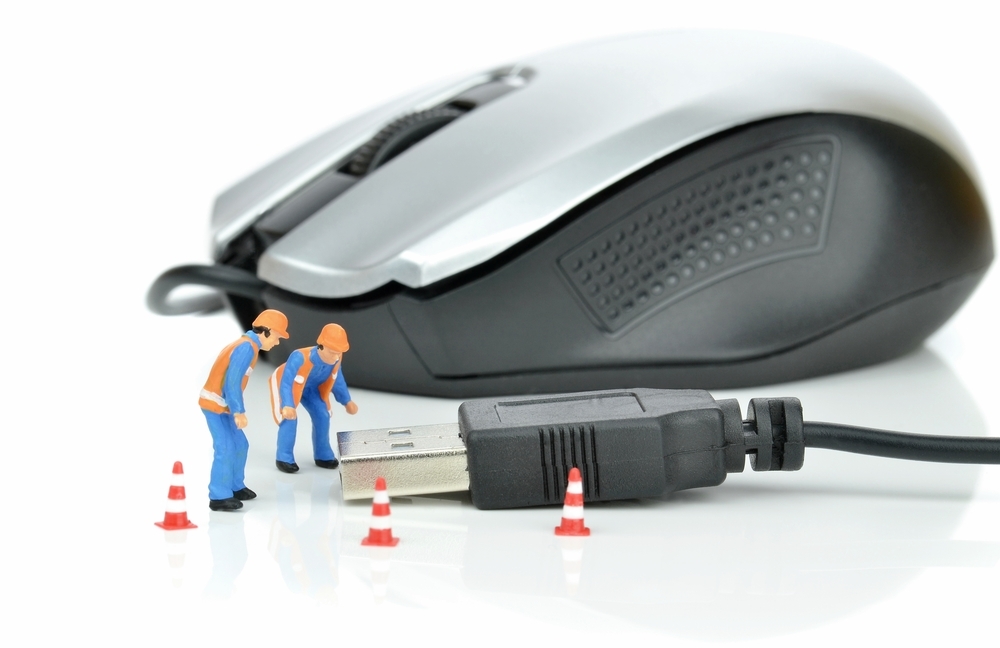 Hardware
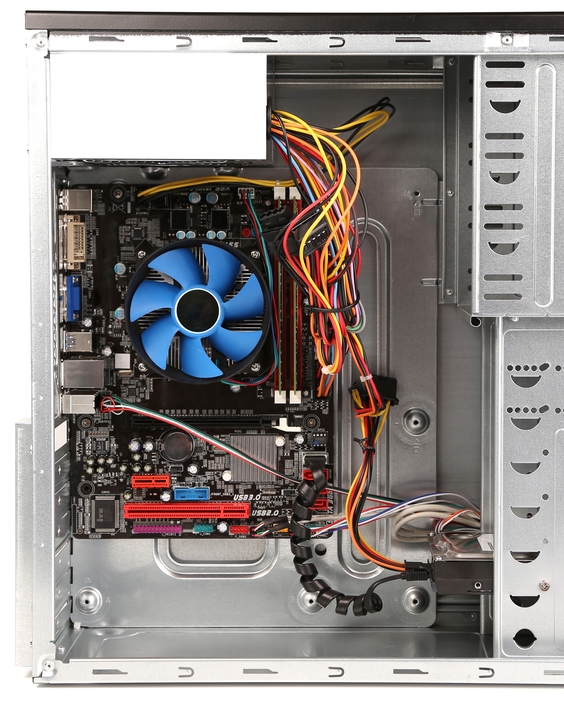 Hardware describes the electrical or electro-mechanical parts of a computer system
These comprise the physical, tangible parts of the computer and its input, output and storage devices
Software
Software comprises all of the programs that make the computer function
Like the music on a CD, it doesn’t have a physical presence – you can’t touch the 0s or 1s that make up the program 
Software programs fit into one of two categories: system software and application software
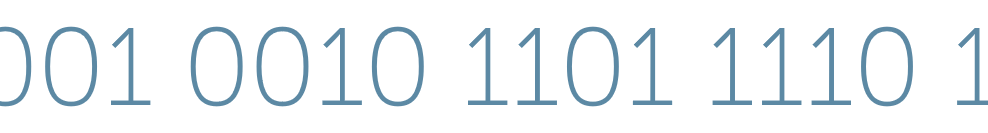 Hardware and software
Identify which is hardware and which is software:





What are the hardware and software components of a contactless payment system?
Hardware and software
Identify which is hardware and which is software:
Classifying software
Software can be organised into the following groups:
Software
System Software
Application Software
Operating Systems
Utility Programs
General Purpose
Special Purpose
Library Programs
Translators
Systems software
System software is required to run and manage the computer’s hardware and application programs
Examples include:
Allocating jobs to the processor
Peripheral management
Maintaining security and checking for viruses
Software installation
Translating program code into machine code
Operating System
An OS serves as a middle-man for communication between the computer’s hardware and software
Software applications cannot talk directly to the hardware
OS examples include Windows, Mac OS, Linux and Android
The tasks of an OS include:
Resource management (Processor scheduling, memory management, backing store management and IO management)
Provision of a user interface(Command line, Menu driven or GUI)
Utility software
Some utility software is designed to analyse, configure, optimise or maintain a computer system
Defragment a disk, install/uninstall software, keep software up-to-date, monitor resources and performance
Some utilities perform additional common tasks needed by most or all users
Virus checkers
Automatic backup and restore
File compression software such as WinZip to reduce file sizes before transmission
Example of a utility program
If your Windows PC goes badly wrong and you seem to have lost all your settings, you can run a utility program called System Restore
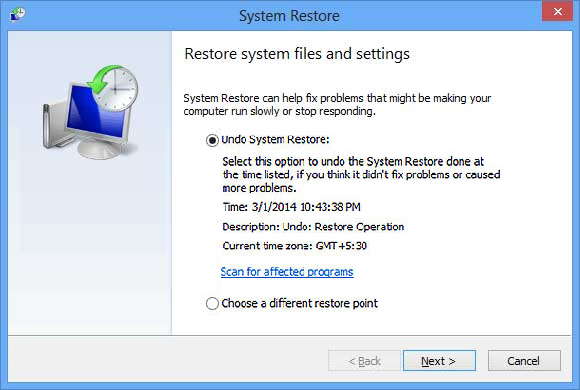 Hardware and software
Complete Task 1 of Worksheet 1
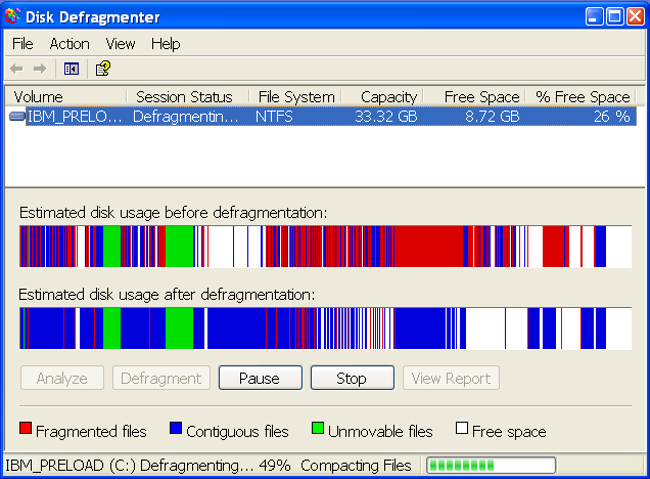 Libraries
A library is a collection of pre-compiled routines that can be used by other programs
Programmers can invoke library subroutines to save having to re-write code
Python has math, random and turtle libraries for example
Similar libraries exist in most programming languages
What libraries have you imported into any of the programs you have written?
Operating system libraries
Most operating systems have hundreds of library files which can be shared by multiple processes
In Windows, library files are given the extension: .dll
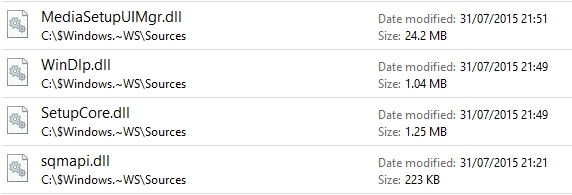 Translators and machine code
Machine code is the lowest level of instruction comprising pure binary
All computer instructions need to be converted into machine code
A translator is used to translate code written in assembly language or other high level code into machine-code
There are three types of translator
Can you name them?
Are translators utility programs?
Types of translator
Assemblers translate assembly language into machine code
Compilers translate high-level language programs into object code (machine code) which can be saved and run whenever needed, without the compiler having to be present
Interpreters also translate high-level language programs – more detail in another lesson
Translators are not classified as utility programs
Application software
Application software allows you to complete different tasks. Examples include:
Word processors
Image editors
Accounting packages
Internet browsers
Email clients
Application software categories
Application Software
General Purpose
Special Purpose
Off-the-shelf
Bespoke
General purpose software
General purpose software packages can be used for a range of generic tasks
These include:
Word processors – for letters, posters or textbooks
Graphics packages – for image retouching, photo editing or drawing diagrams
Spreadsheet software – for modelling, creating tables of data or lists
Special-purpose software
Special-purpose software performs tasks for a single, specific job
Examples include:
Payroll or accountancy software
Media players
Calendar programs
Online payment systems
Application software
Complete the table below:
Application software
Complete the table below:
Off-the-shelf software
Special purpose software can be off-the-shelf, or bespoke
What are the benefits and drawbacks of off-the-shelf software?
Off-the-shelf software
Benefits:
Off-the-shelf software is readily available for anyone to use
The cost is usually lower because development costs are shared among all the buyers
It is likely to be well-documented and well-tested
Drawbacks
You have little or no control over what features there are
It may not do exactly what you want
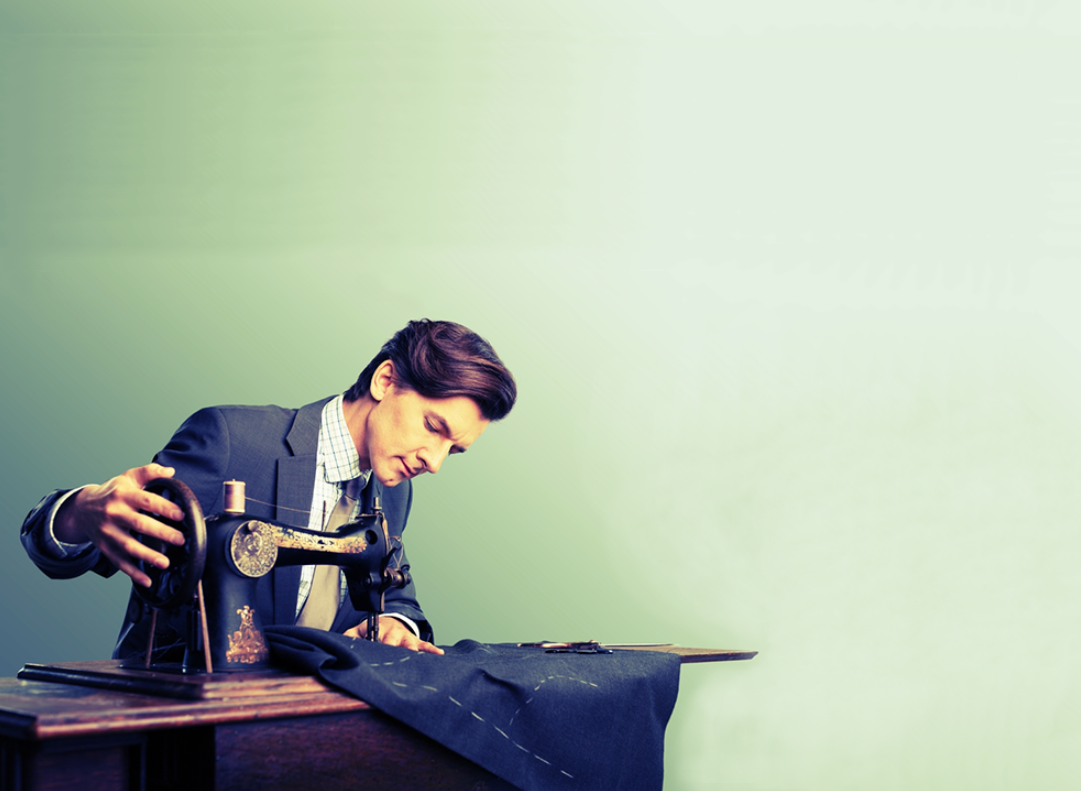 Bespoke software
Bespoke software is created to fulfil your own exact specifications
This can significantly increase the cost
It may take several weeks, months or even years to develop
Complete control over the process gives you all the functionality you need
Hardware and software
Complete Task 2 on Worksheet 1